Heterogenitäts- und InklusionspraktikumSemester
Themenwahl (Phase 2)
[Speaker Notes: Erste Sitzung: Was erwartet euch?]
Input aus der letzten Sitzung
Als erster Schritt für Abgabe 2: Wählt und recherchiert ein Thema
Nutzt als Ideenbasis die Präsentationen aus Phase 1
Euer Thema sollte nicht 1-zu-1 einem Thema aus Phase 1 entsprechen!
Sammelt Notizen zu eurem Thema
Stellt das Thema in der nächsten Sitzung kurz mündlich vor (keine ausführliche Präsentation nötig)
Nutzt die Sitzung als Gelegenheit, Feedback zu erhalten
2
Das Heterogenitäts- und Inklusionspraktikum
Organisation: Gruppenbildung
Hat jede Person eine Gruppe bzw. einen Partner (2er-Gruppe)?
Wenn nein, bitte direkt im Anschluss an diese Sitzung Gruppe finden und auf LMS eintragen
Auch Personen ohne Gruppe stellen eine Themenidee vor

Rückfragen zur Abgabe bzw. zu den Anforderungen? Am besten so früh wie möglich klären, um verschwendete Arbeit zu vermeiden
Freiwillige Präsenzarbeit kann sehr gut für Rückfragen genutzt werden
3
Das Heterogenitäts- und Inklusionspraktikum
Zeit für eure Themenvorstellungen
Ganz grobe Zeit: 5min
Zuhörende notieren sich Rückfragen, Anmerkungen
Reihenfolge: Freiwillige vor

Ein paar Impuls-Fragen:
Zielgruppe: An welche Lehrkräfte richtet sich euer Hilfs-Material?
Inhalt: Was möchtet ihr eurer Zielgruppe mitteilen?
Darstellung: Wie möchtet ihr den Inhalt kommunizieren?
Herausforderungen: Was seht ihr als mögliche Probleme/Schwierigkeiten im Projekt?
Organisation: Wie wollt ihr zusammenarbeiten, um das Projekt umzusetzen?
4
Das Heterogenitäts- und Inklusionspraktikum
Nächste Sitzung
Ziel: Zwischenstand präsentieren, sodass Feedback gegeben werden kann
Daher möglichst eine Demo / ein Work In Progress eures Hilfs-Materials zeigen
Überlegt euch selbst, wie ihr präsentiert: Entwerft ihr z.B. ein Handout, würde es Sinn ergeben, diese auszudrucken und zu verteilen
5
Das Heterogenitäts- und Inklusionspraktikum
Abschluss
Zuerst:
Five Minute Feedback
Link einfügen
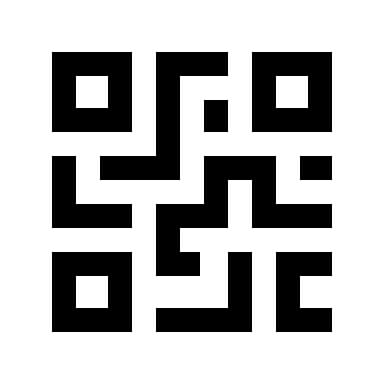 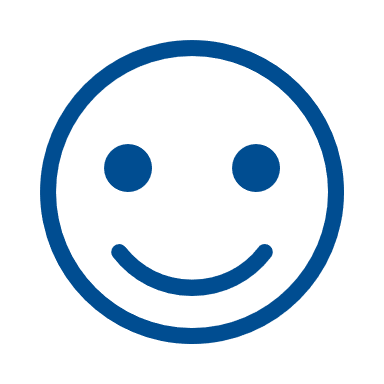 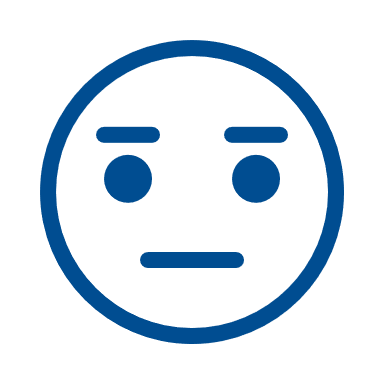 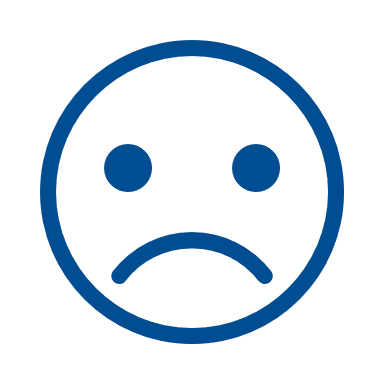 Generierten QR-Code einfügen
Dann:
Schönen Nachmittag noch!
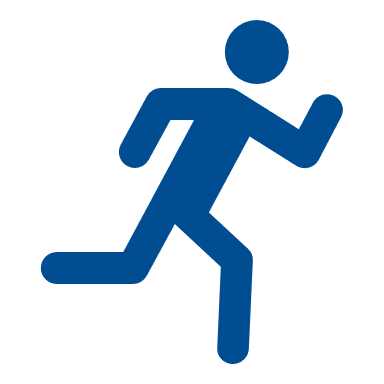 6
Das Heterogenitäts- und Inklusionspraktikum
Lizenzhinweis
Die hier vorliegende Vorlage für die Präsentation „Heterogenitäts- und Inklusionspraktikum - Themenwahl (Phase 2) “,  erstellt von Teilnehmenden des FAIBLE.nrw-Projektes, steht, soweit nicht anders angegeben, unter einer Namensnennung 2.0 Deutschland (CC BY 2.0 DE) Lizenz
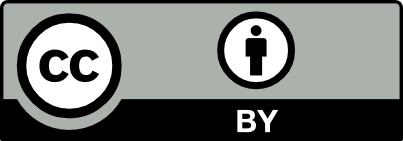 7
Das Heterogenitäts- und Inklusionspraktikum